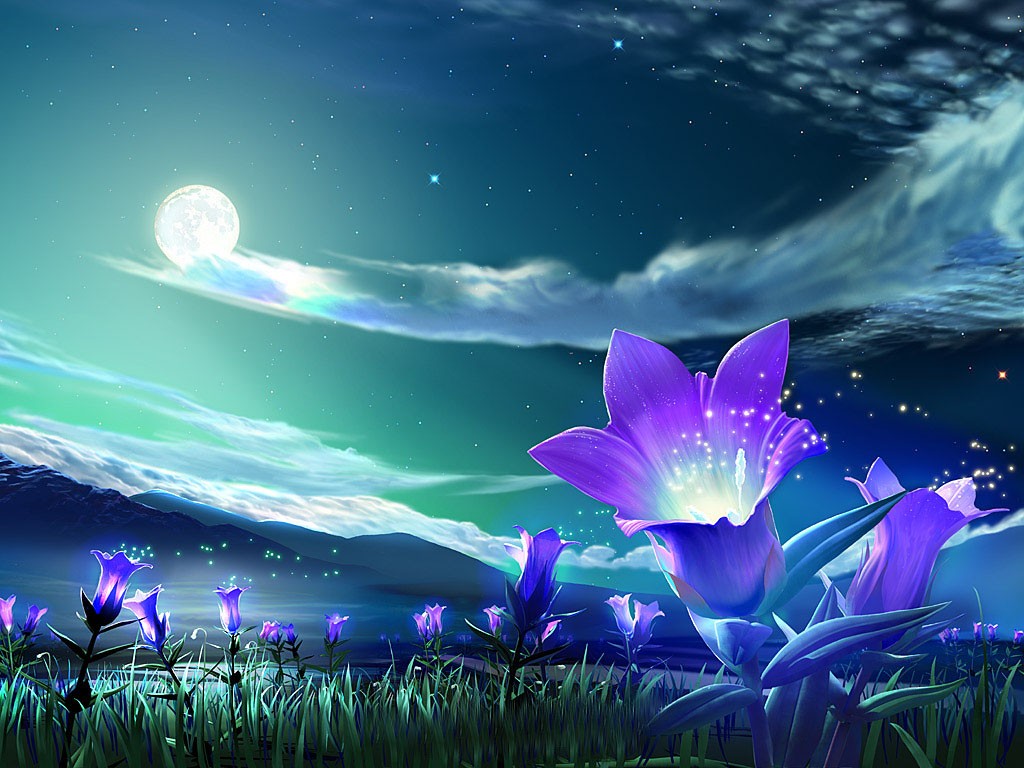 স্বাগতম
পরিচিতি
মো হারুন-অর-রশিদ
সহকারী অধ্যাপক
মাদ্রাসা-ই-দারুচ্ছুন্নাত,ডেমরা,ঢাকা।
শ্রেণি-৯ম, 
বিষয়- ইসলাম ও নৈতিক শিক্ষা
সময়-৪০ মিনিট
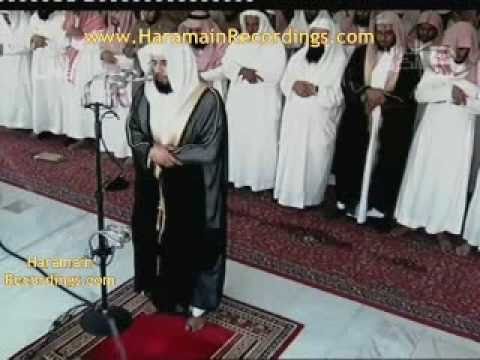 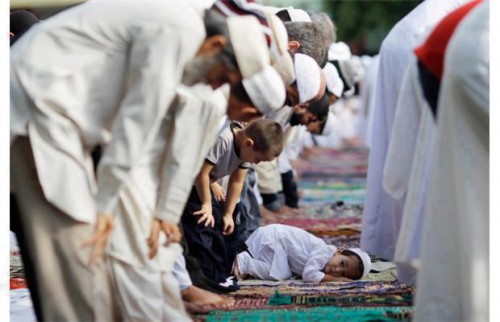 রুকু করা
তাকবিরে তাহরিমা
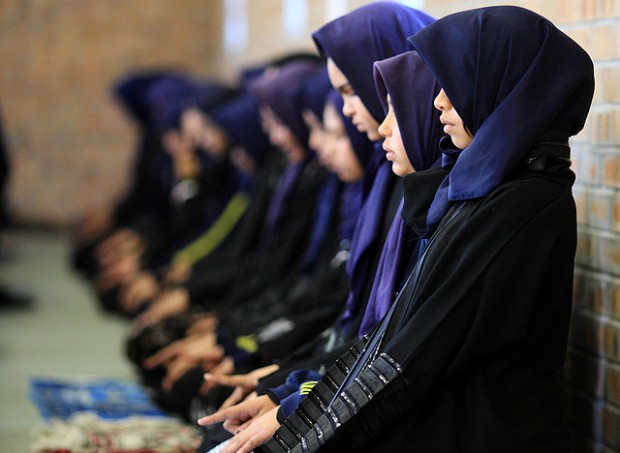 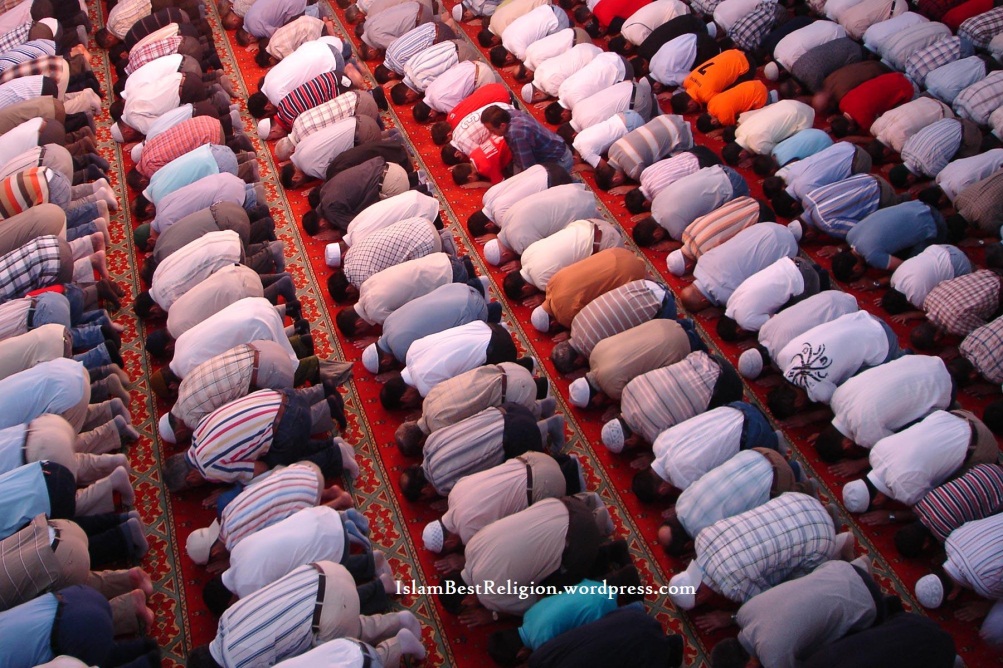 শেষ বৈঠকে বসা
সিজদাহ করা
পাঠঘোষণা
আজকের পাঠ
সালাত আদায়ের নিয়ম
শিখন ফল
এই পাঠ শেষে শিক্ষার্থীরা-

সালাত কী তা বলতে পারবে।
পাঁচ ওয়াক্ত সালাতের নাম বলতে পারবে।
সালাত আদায়ের নিয়ম ব্যাখ্যা করতে পারবে।
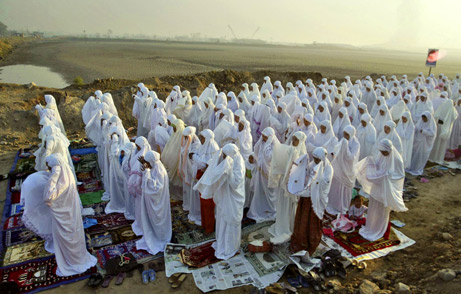 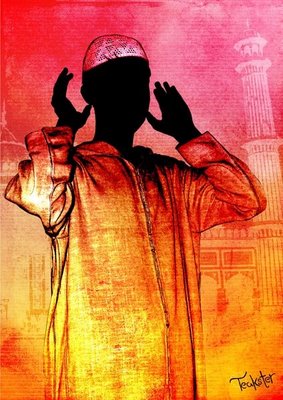 সালাতে দাড়ানো
তাকবিরে তাহরিমা
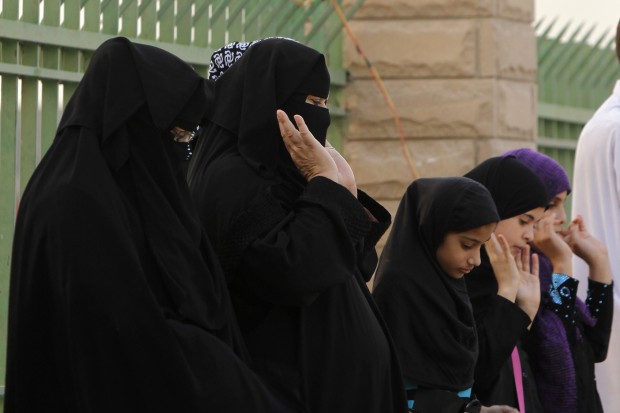 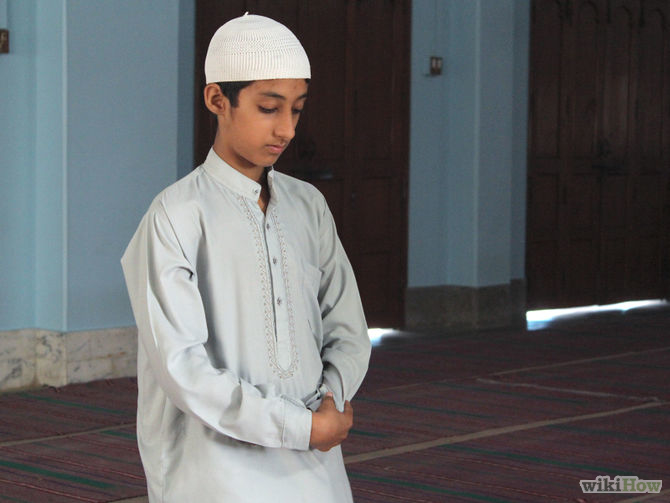 তাকবিরে তাহরিমা (মেয়েদের)
হাত বাঁধা
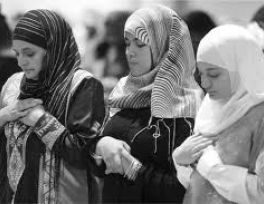 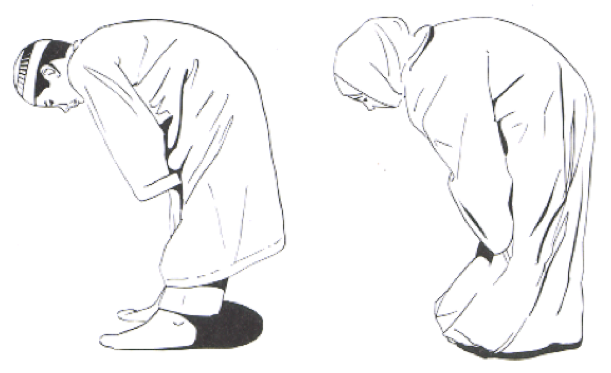 রুকু করা
হাত বাঁধা
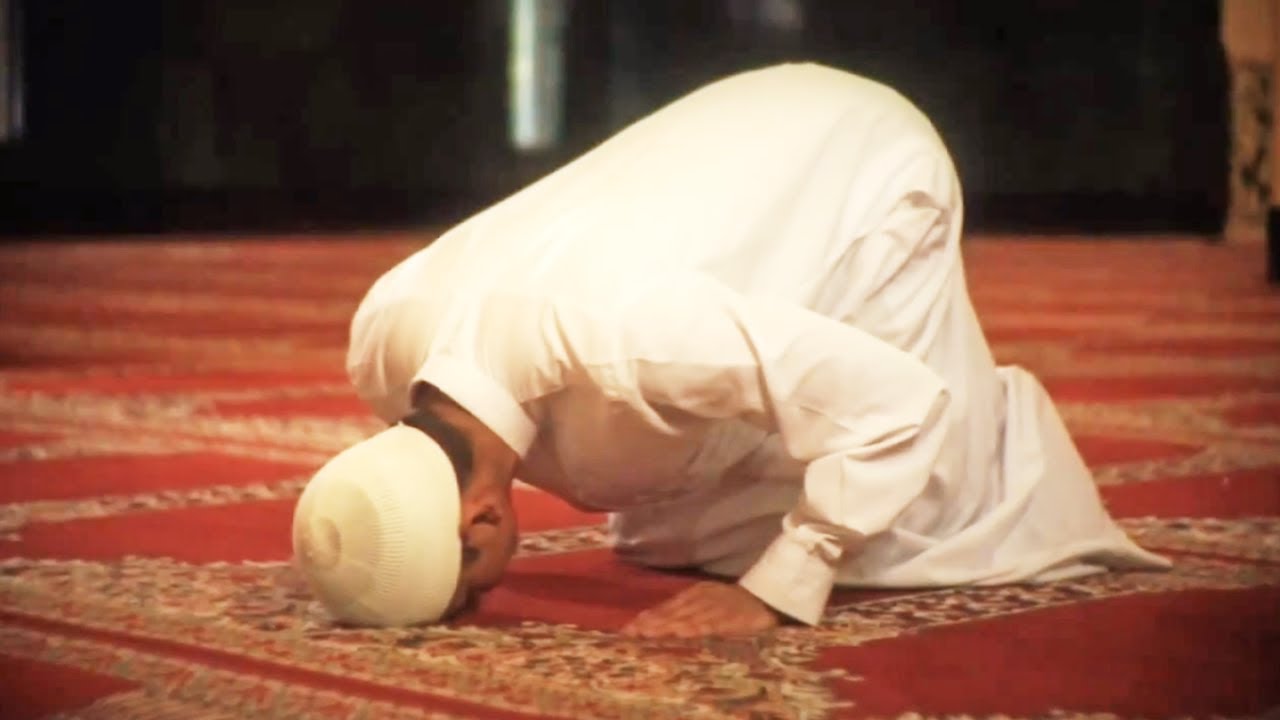 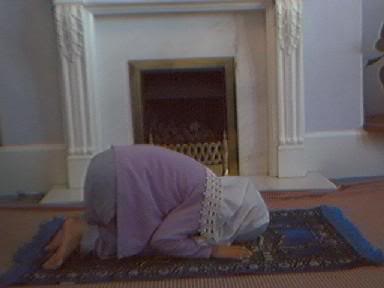 সিজদাহ  করা (পুরুষদের)
সিজদাহ  করা (মেয়েদের)
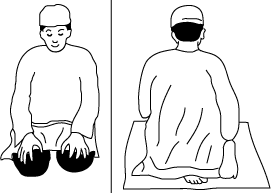 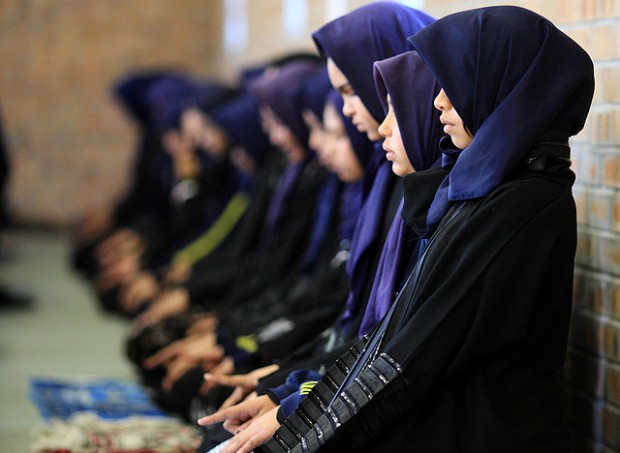 শেষ বৈঠকে বসা (পুরুষদের)
শেষ বৈঠকে বসা (মেয়েদের)
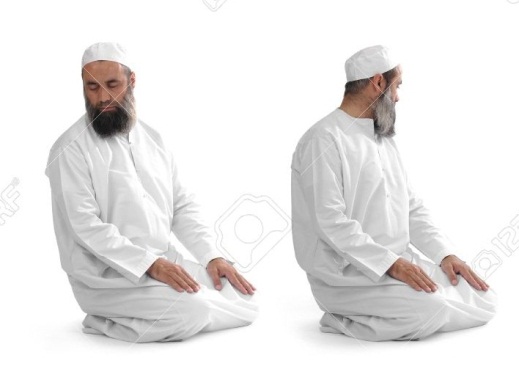 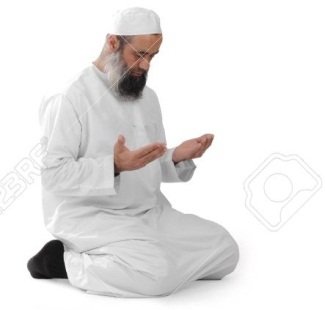 সালাম ফিরানো
মোনাজাত করা
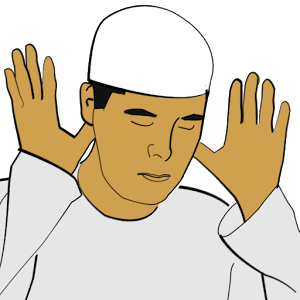 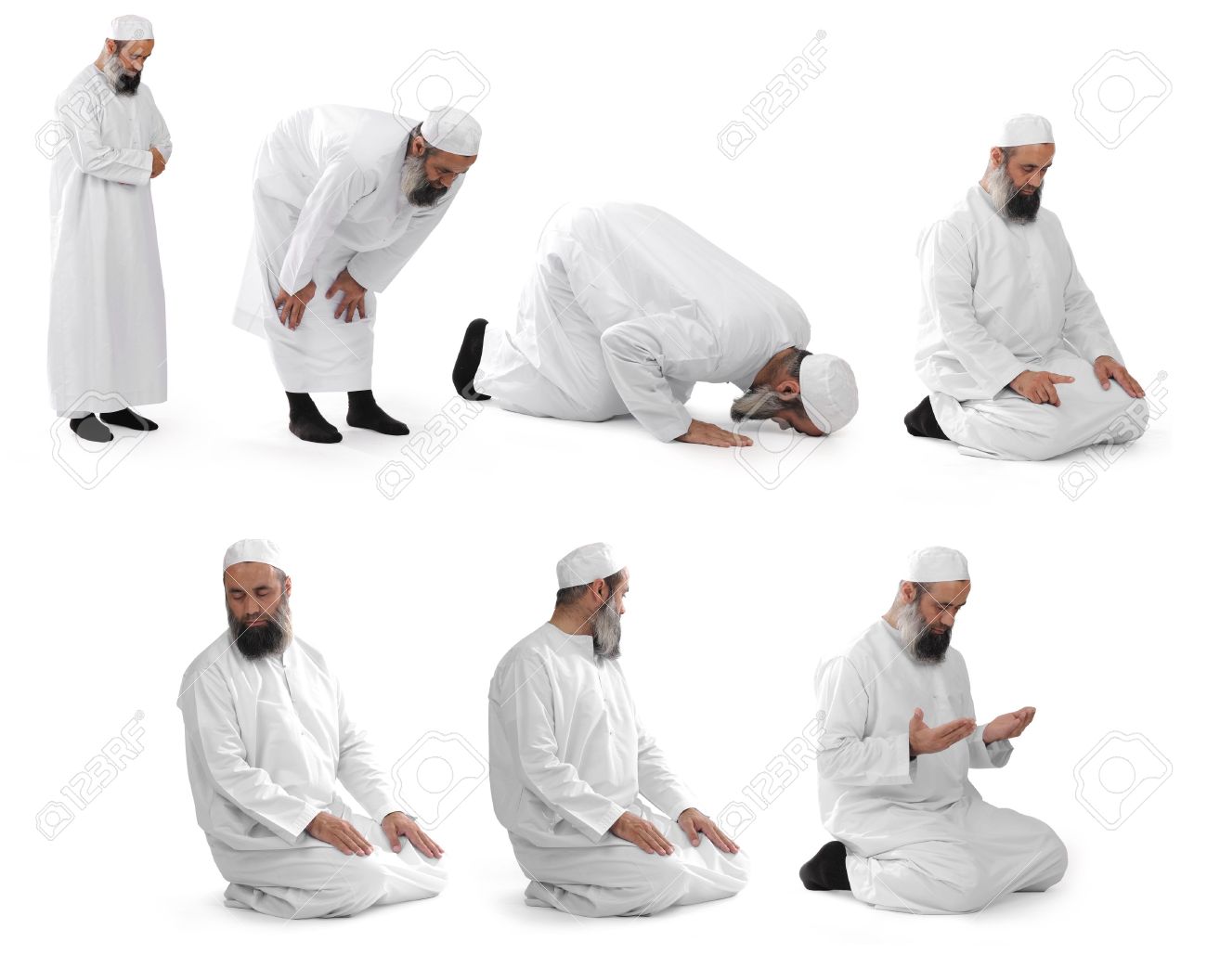 এক নজরে সালাত আদায়ের নিয়ম
দলীয় কাজ
দল-১  : ফজর ওয়াক্তের ফরজ সালাতের নিয়ম লিখ। 
দল-২ ফজর ওয়াক্তের সুন্নত সালাতের নিয়ম লিখ ।
দল-৩ : যোহর ওয়াক্তের ফরজ সালাতের নিয়ম লিখ।
দল-৪ : আসর ওয়াক্তের ফরজ সালাতের নিয়ম লিখ ।
-  দল৫ : মাগরিব ওয়াক্তের ফরজ সালাতের নিয়ম লি।
দল-6: মাগরিব ওয়াক্তের সুন্নত সালাতের নিয়ম লিখ ।
দল-৭ : এশা ওয়াক্তের ফরজ সালাতের নিয়ম।
মূল্যায়ন
সালাত কী?
সালাতের ওয়াক্ত কয়টি?
তাকবিরে তাহরিমার সময় পুরুষরা কোন পর্যন্ত হাত উঠায়? 
তাকবিরে তাহরিমার সময় মহিলারা কোন পর্যন্ত হাত উঠায়?
বাড়ির কাজ
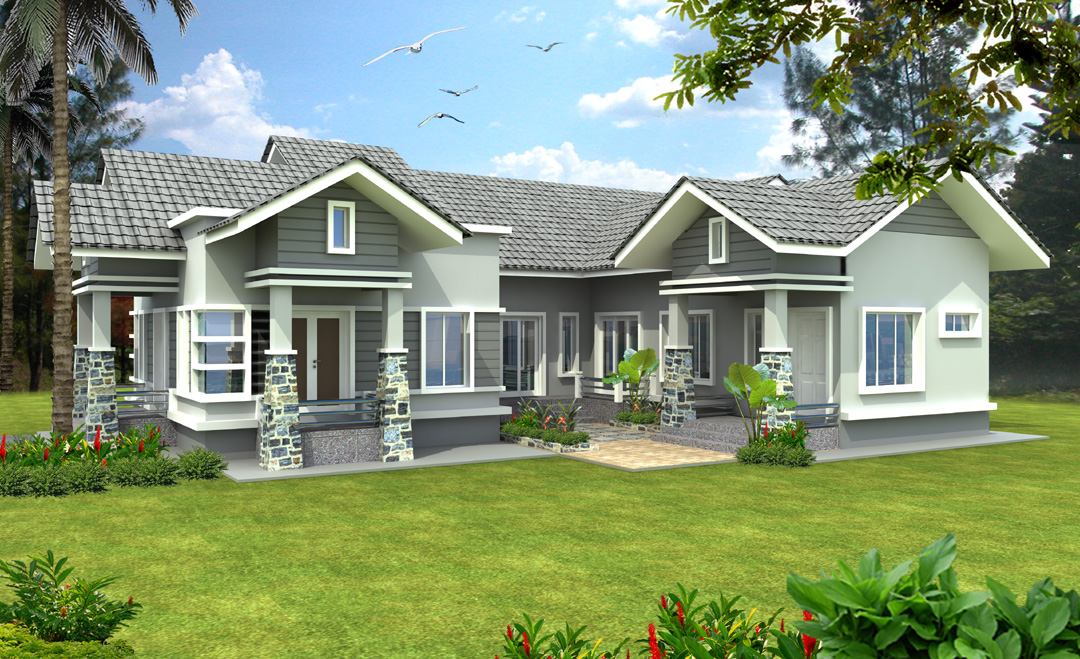 পুরুষ ও মহিলাদের সালাত আদায়ের নিয়মের পার্থক্য ব্যাখ্যা  কর।
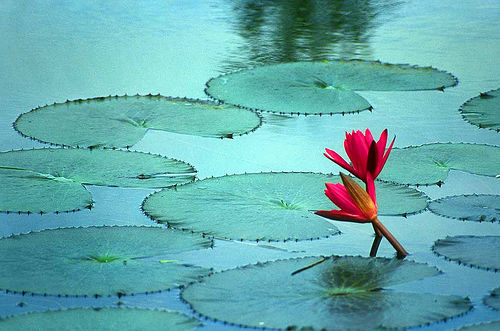 ধন্যবাদ